DİYABETES MELLİTUS, TIBBİ BESLENME TEDAVİSİ VE ORAL ANTİDİYABETİKLER
Araş. Gör. Dr.  Hatice Alkaya Kol
KTÜ  Tıp Fakültesi Aile Hekimliği AD
05.03.2019
Amaç
Diyabetes mellitus(DM) tanısı, taraması, tıbbi beslenme tedavisi ve oral antidiyabetikler ile ilgili bilgi vermek
Öğrenim Hedefleri
DM tarama endikasyonlarını sayabilmek
DM tanısını koyabilmek
Diyabetin önlenmesinde ve tedavisinde tıbbi beslenme tedavisini açıklayabilmek
Oral antidiyabetik gruplarını sayabilmek
DM-Tanım:
Diyabet;
İnsülin eksikliği ya da insülin etkisindeki defektler nedeniyle organizmanın karbonhidrat, yağ ve proteinlerden yeterince yararlanamadığı, 
Sürekli tıbbi bakım gerektiren, 
Kronik bir metabolizma hastalığıdır.
Türkiye’de Diyabet Mellitus
Dünya’da DM
2013 yılında International Diabetes Federation (IDF) tarafından yayınlanan ‘Altıncı Diyabet Atlası’ndaki verilere göre;
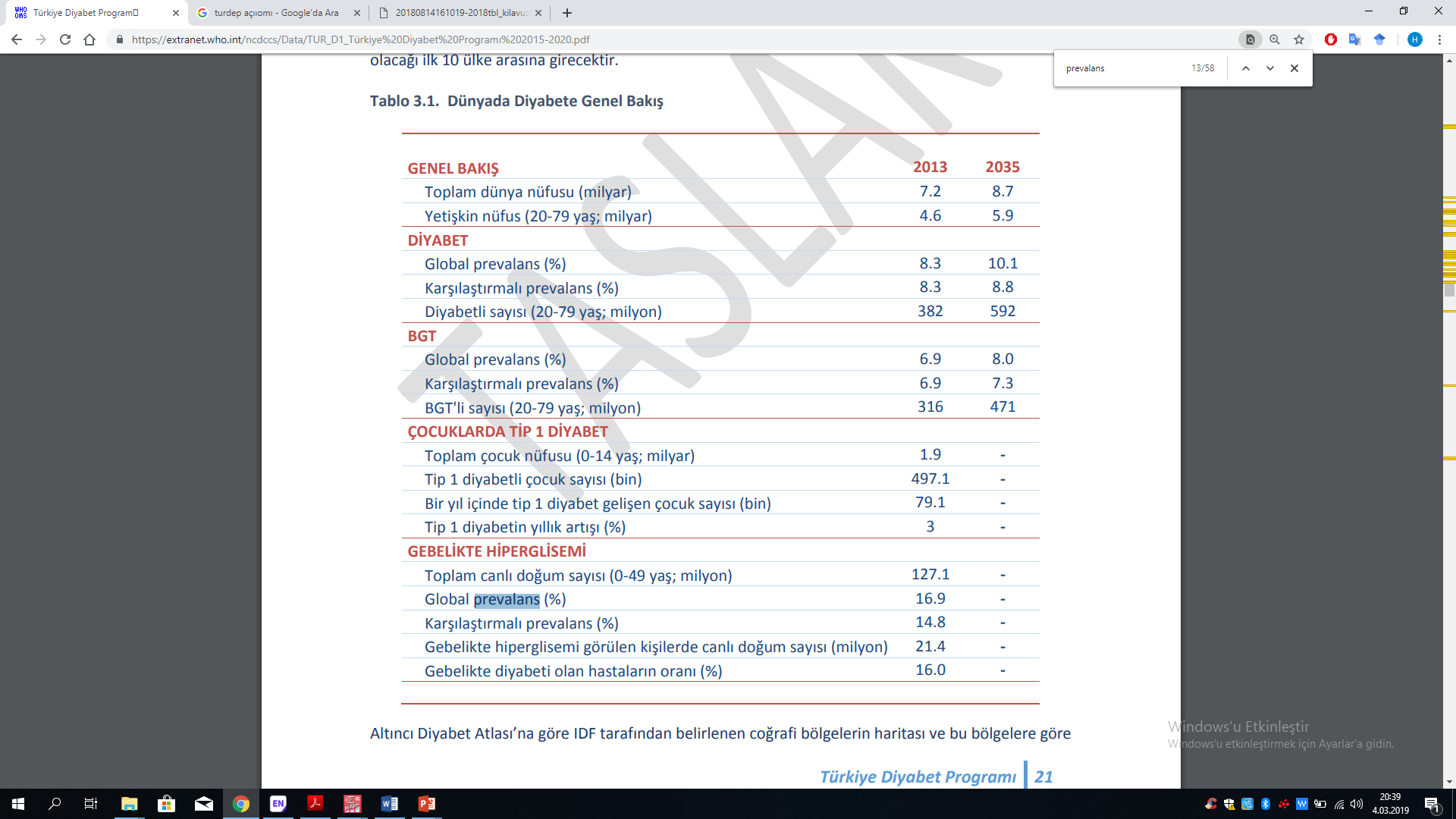 DM-Tanı Kriterleri
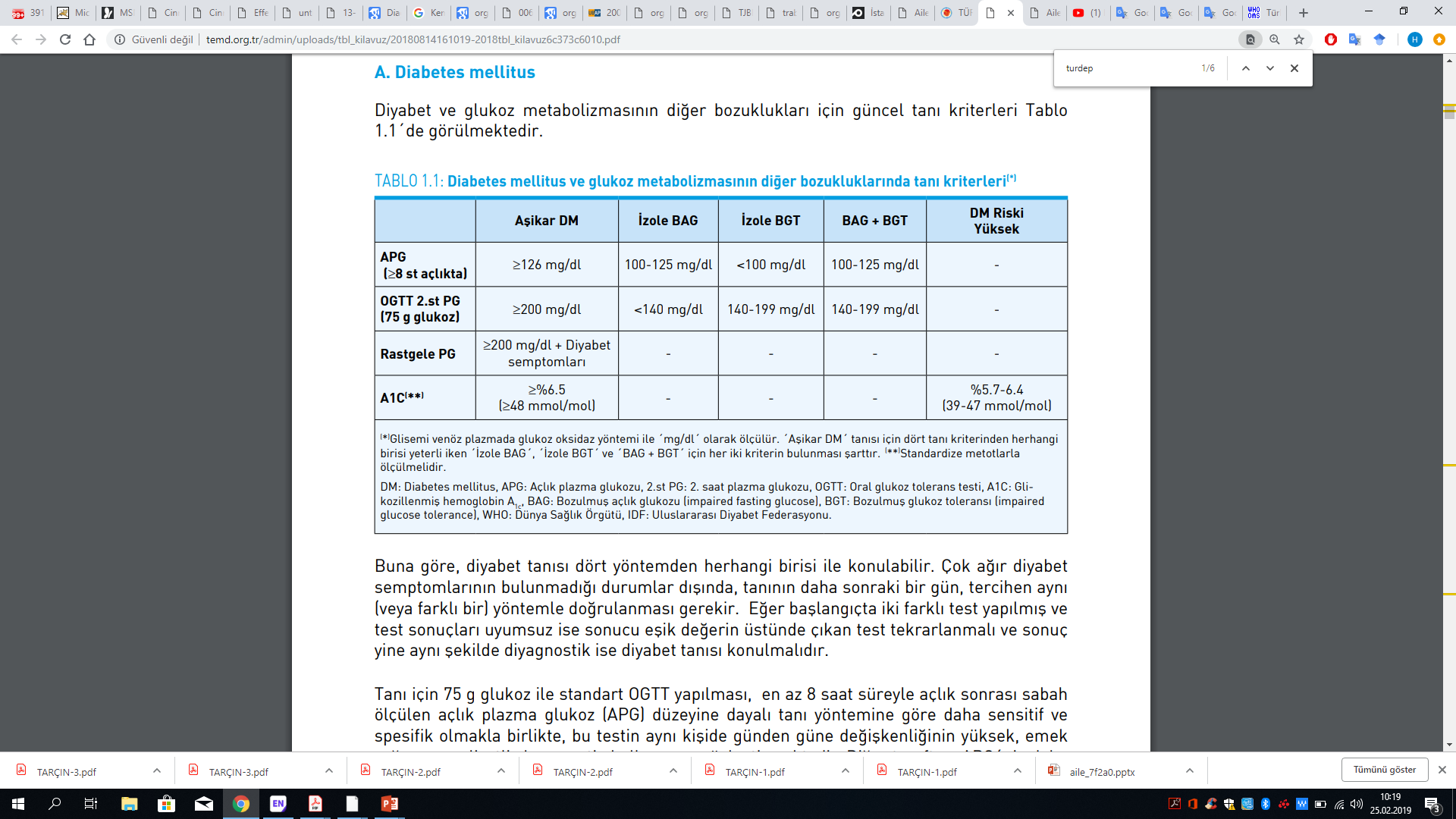 [Speaker Notes: Buna göre, diyabet tanısı dört yöntemden herhangi birisi ile konulabilir. Çok ağır diyabet semptomlarının bulunmadığı durumlar dışında, tanının daha sonraki bir gün, tercihen aynı (veya farklı bir) yöntemle doğrulanması gerekir. Eğer başlangıçta iki farklı test yapılmış ve test sonuçları uyumsuz ise sonucu eşik değerin üstünde çıkan test tekrarlanmalı ve sonuç yine diyagnostik ise diyabet tanısı konulmalıdır.
HbA1c standardizasyonu önemli
Bag ve bgt = prediyabet , HbA1c  %5,7-6,4]
DM-Tanı:
Çok ağır diyabet semptomlarının bulunduğu durumlar dışında, tanının daha sonraki bir gün, tercihen aynı (veya farklı bir) yöntemle doğrulanması gerekir.(TEMD)

Bir test ile tanı koymadan önce, test mutlaka tekrarlanmalı veya diğer bir testle doğrulanmalıdır.(Türkiye Diyabet Programı)
Diyabet semptomları
Sık görülen semptomlar
Poliüri 
Polidipsi
Polifaji veya iştahsızlık
Halsizlik, çabuk yorulma
Ağız kuruluğu
Daha az görülen semptomlar: 
Bulanık görme
Açıklanamayan kilo kaybı
İnatçı infeksiyonlar
Tekrarlayan mantar infeksiyonları
Kaşıntı
DM TARAMASI YAPILACAK BİREYLER
Ülkemizde 40 yaş üzeri toplumun %10’dan fazlasında diyabet bulunduğu için;
Kilosu ne olursa olsun, 
40 yaşından itibaren 3 yılda bir, 
Tercihen APG ile
BKİ ≥25 kg/m2 olan asemptomatik kişilerin, risk gruplarından birine mensup olmaları halinde, 
daha genç yaşlardan itibaren 
daha sık
DM TARAMASI YAPILACAK BİREYLER
Risk Grupları;

Birinci ve ikinci derece yakınlarında diyabet bulunan kişiler
Diyabet prevalansı yüksek etnik gruplara mensup kişiler
İri bebek doğuran veya daha önce GDM tanısı almış kadınlar
Hipertansif bireyler (kan basıncı: KB ≥140/90 mmHg)
DM TARAMASI YAPILACAK BİREYLER
Risk Grupları;

İnsülin direnci ile ilgili klinik hastalığı veya bulguları (akantozis nigrikans) bulunan kişiler
Koroner, periferik veya serebral vasküler hastalığı bulunanlar
Dislipidemikler (HDL-kolesterol ≤35 mg/dl veya trigliserid ≥250 mg/dl)
Daha önce BAG veya BGT saptanan bireyler
Polikistik over sendromu (PKOS) olan kadınlar
DM TARAMASI YAPILACAK BİREYLER
Risk Grupları;

Düşük doğum tartılı doğan kişiler
Sedanter yaşam süren veya fizik aktivitesi düşük olan kişiler
Doymuş yağlardan zengin ve posa miktarı düşük beslenme alışkanlıkları olanlar
Şizofreni hastaları ve atipik antipsikotik ilaç kullanan kişiler
Solid organ (özellikle renal) transplantasyon yapılmış hastalar
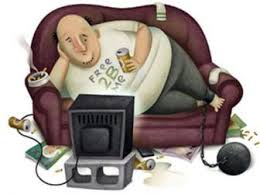 DM TARAMASI YAPILACAK BİREYLER
Çocuklarda;

Tip 2 diyabet riski yüksek olanlarda 10 yaşından itibaren 2 yılda bir tarama (TEMD)

Tip 2 diyabet yönünden tarama 10 yaşından sonra başlamak üzere, özellikle fazla kilolu olup en az iki risk faktörü pozitif olanlarda  (Türkiye Diyabet Programı)
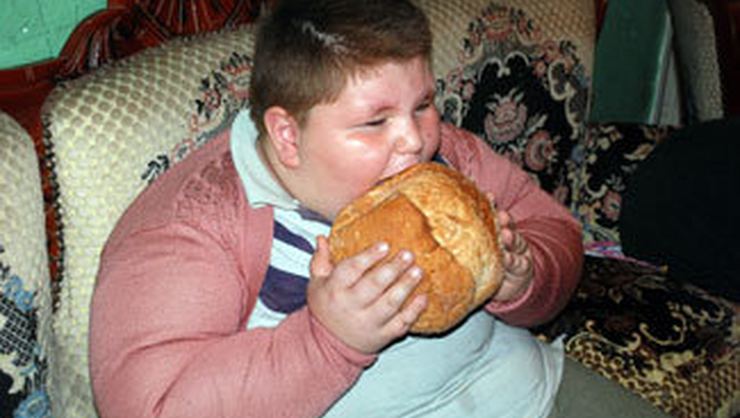 DM TARAMA
ORAL GLUKOZ TOLERANS TESTİ ENDİKASYONLARI
Açlık kan glukozu değerlerinin tekrar eden ölçümlerde 100-125mg/dl    arasında bulunması,

Gestasyonel diyabet tanısı koymak (24-28. haftalar arası),

Gestasyonel diyabet tanısı konulmuş kadınlarda doğumdan 6 hafta sonra glukoz metabolizmasını yeniden değerlendirmek,

Otozomal dominant geçişli bir diyabet formu olan MODY ailelerinde, aile  bireylerinin taranması amacıyla,

Diyabete ait olabilecek komplikasyonların varlığında, nöropati ve retinopati veya genç yaşta açıklanamayan aterosklerotik hastalığı olanlarda 
     (koroner arter hastalığı ve periferik damar hastalığı gibi)
Gestasyonel Diyabet (GDM):
İlk kez gebelik sırasında ortaya çıkan glukoz tolerans bozukluğu

İlk prenatal vizitte standart kriterlere göre diyabet tanısını karşılayan gebeler = Aşikar diyabet (GDM değil)

GDM tanısı alan anne adaylarında: Preeklampsi ve erken doğum riski ↑

Yenidoğanda ise makrozomi, neonatal hipoglisemi, sarılık, hipokalsemi, polisitemi, respiratuvar distress sendromu (RDS), konjenital malformasyonlar ve ölü doğuma neden olabilir .
Gestasyonel Diyabet (GDM)
Risk faktörlerinden birine sahip olan gebelerde gebeliğin başlangıcında APG düzeyi ölçülmeli, 
APG düzeyi 100-125 mg/dl değerleri arasında ise OGTT yapılarak gebe olmayanlardaki gibi yorumlanmalı ve
Test negatif ise daha sonraki trimesterlerde tekrarlanmalıdır.

İlk vizitte APG yüksek (≥126 mg/dl) çıkan gebelerde A1C bakılmalıdır.
Eğer A1C de yüksek ise pregestasyonel DM olarak kabul edilmeli ve tedavi edilmelidir.
Gestasyonel Diyabet (GDM) Risk Faktörleri
Glukozüri
Obezite
Ailede DM öyküsü
Annenin ≥ 40 yaş olması
Annede PCOS olması
Kortikosteroid ve antipsikotik ilaç kullanmak
Gebelik öncesi glukoz intoleransı tanısı
Önceki gebelikte GDM varlığı
Önceki gebelikte makrozomik bebek doğurmak
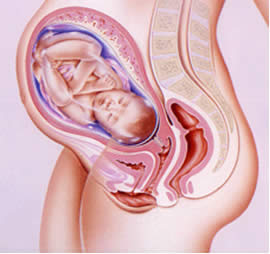 GDM: Gebelik sonrası tarama
Doğumdan sonra 4-12. haftalarda standart 75 g glukozlu, 2 saatlik OGTT yapılmalı ve gebe olmayan kişilerdeki gibi yorumlanmalı 

GDM öyküsü bulunan kadınlarda, yaşam boyu 3 yılda bir diyabet taraması yapılması gereklidir.
Diyabetin Önlenmesi İçin Öneriler-Tıbbi Beslenme Tedavisi
Tip 2 diyabet yönünden yüksek riskli bireylerde, 

%7 ağırlık kaybı 
Haftada 150 dk düzenli fiziksel aktivite 
Yağ ve enerji alımını azaltma
Diyabetin Önlenmesi İçin Öneriler-Tıbbi Beslenme Tedavisi
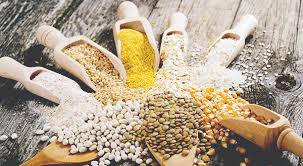 Her 1000 kkal için 14 g diyet lifi tüketimi 
Tahıl alımının yarısını tam taneli tahıllardan karşılanması
Şeker ile tatlandırılmış içecek tüketimini sınırlandırmaları 
Düşük glisemik yüklü diyetlerin diyabet riskini azalttığına dair yeterli veri yoktur. 
Ancak liften ve diğer önemli besin öğelerinden zengin düşük glisemik indeksli besinlerin tüketimi önerilebilir.
Diyabetin Önlenmesi İçin Öneriler-Tıbbi Beslenme Tedavisi
Tip 1 diyabetin önlenmesi ile ilişkili herhangi bir beslenme önerisi yoktur. 

Kohort çalışmalarında anne sütü ile beslenen çocuklarda tip 1 diyabet insidansının daha düşük olduğu gösterilmiştir.
Diyabetin Önlenmesi İçin Öneriler
Metformin ile prediyabetik hastalarda diyabet riskinin azaldığı ve uzun dönemde güvenilir olduğu kanıtlanmıştır. 
Bu nedenle özellikle 
VKİ ≥35 kg/m2 olanlarda 
60 yaş altındakilerde 
GDM hikayesi, ciddi obezite, progresif hiperglisemi gibi yüksek riskli prediyabetik hastalarda yaşam tarzı değişikliklerine ek olarak metformin verilebilir.
Diyabetli Hastaya Yaklaşım
Anamnez;

Diyabet tanısı ile ilgili semptomlar, laboratuvar sonuçları, daha önceki A1C değeri,
Yeme alışkanlıkları, beslenme durumu, kilo öyküsü, çocuk ve adölesanda büyüme ve gelişme,
Daha önceki tedavi programlarının detayları (beslenme, evde kan glukoz izlemi),
Şimdiki diyabet tedavisi (ilaçlar, öğün planı, evde ölçümleri),
Glukoz düzeyini etkileyebilecek diğer ilaçlar,
Diyabetli Hastaya Yaklaşım
Anamnez;

Akut komplikasyon (DKA, hipoglisemi) sıklığı, derecesi ve nedenleri,
Daha önceki veya şimdiki enfeksiyonlar (cilt, ayak, diş, genitoüriner),
Kronik komplikasyonlarla (göz, böbrek, sinir, genitoüriner, gastrointestinal, kalp, vasküler hastalık, diyabetik ayak, serebrovasküler olay) ilişkili belirtiler ve tedavi detayları,
Ateroskleroz risk faktörleri (sigara, HT, obezite, dislipidemi, aile öyküsü),
Diyabetli Hastaya Yaklaşım
Anamnez ;

Endokrin ve yeme davranışları ile ilgili diğer hastalıklar,
Diyabet takip ve tedavisini etkileyebilecek (yaşam tarzı, kültürel, psikososyal, eğitim ve ekonomik) faktörler,
Sigara ve alkol alışkanlığı, madde bağımlılığı,
Gebelik isteği, aile planlaması
Ailede diyabet ve diğer endokrin hastalıklar sorgulanmalıdır.
Diyabetli Hastaya Yaklaşım
Fizik muayene;
Boy, kilo ölçümleri (çocuk ve adolesanda büyüme eğrileri ile mukayese)
Bel çevresi ölçümü
Puberte evresi
Kan basıncı
Göz dibi muayenesi
Ağız içi muayenesi
Tiroid palpasyonu
Kardiyak muayene
Nabız muayenesi
Diyabetli Hastaya Yaklaşım
Fizik muayene;

Abdominal muayene 
Ayak muayenesi 
Cilt muayenesi 
Nörolojik muayene
Sekonder diyabet nedeni olabilecek hastalık/durumlara ilişkin bulgular
[Speaker Notes: Abdominal muayene (karaciğer palpasyonu)
El/parmak muayenesi (sklerodaktili ve Dupuytren kontraktürü yönünden)
Ayak muayenesi (diyabetik ayak riski yönünden)
Cilt muayenesi (akantozis nigrikans, insülin injeksiyon yerleri)
Nörolojik muayene
Sekonder diyabet nedeni olabilecek hastalık/durumlara ilişkin bulgular (hemokromatoz, pankreas hastalıkları, endokrinopatiler, genetik sendromlar)]
Diyabetli Hastaya Yaklaşım
Labaratuvar incelemeleri;

A1C 
3-6 ayda bir
Açlık lipid profili 
Yılda bir
Mikroalbuminüri
Yılda bir
Serum kreatinin
Erişkinde (çocukta proteinüri varsa) yılda bir
[Speaker Notes: Tip 1 dm Anti-TPO ve Anti-Tg bakılmalı.

Tip 1 diyabette tanıdan 5 yıl sonra veya pubertede, tip 2 diyabette tanıda ve daha
sonra her yıl bakılmalıdır. Sabah ilk (veya spot) idrarda albumin/kreatinin oranı tercih
edilmelidir. UAE, Tablo 2.1’deki esaslara göre yorumlanmakla beraber, son yıllarda
mikroalbuminüri ya da makroalbuminüriye ilerlemekten öte, UAE’nin zaman içindeki
değişimi dikkate alınmaktadır.]
Diyabetli Hastaya Yaklaşım
Labaratuvar incelemeleri;
TSH 
Tip 1 diyabetli hastaların tümünde ve gerekirse tip 2 diyabet hastalarında bakılmalıdır, normal ise 1-2 yılda bir tekrarlanabilir.
Erişkinde EKG
Her yıl
İdrar incelemesi (keton, protein, sediment)
Her vizitte
Özellikle metformin kullanan erişkinlerde ve pernisiyöz anemi kuşkusu olan bireylerde 
gerektiğinde vitamin B12 düzeyi
[Speaker Notes: Tip 1 dm Anti-TPO ve Anti-Tg bakılmalı.

Tip 1 diyabette tanıdan 5 yıl sonra veya pubertede, tip 2 diyabette tanıda ve daha
sonra her yıl bakılmalıdır. Sabah ilk (veya spot) idrarda albumin/kreatinin oranı tercih
edilmelidir. UAE, Tablo 2.1’deki esaslara göre yorumlanmakla beraber, son yıllarda
mikroalbuminüri ya da makroalbuminüriye ilerlemekten öte, UAE’nin zaman içindeki
değişimi dikkate alınmaktadır.]
Diyabetes Mellitus Tedavisi
Hedef;
Kan glukozunun normal düzeylere indirilmesi 
Mikro ve makrovasküler komplikasyonların ve kardiyovasküler risk faktörlerinin kontrol altına alınması

Kilo kontrolü, kan basıncı ve lipid düzeyleri gibi diğer bilinen risk faktörlerinin de kontrol edilmesi gerekli

Tip 2 diyabetli bireylerde herhangi bir kontrendikasyon yoksa ve tolere edilebilirse metformin tercih edilmesi gereken ilk OAD seçeneğidir.
Diyabetes Mellitus Tedavisi- Tıbbi Beslenme Tedavisi
Diyabetes Mellitus Tedavisi- Tıbbi Beslenme Tedavisi
Enerji gereksiniminin 
%45-60’ı KH’lerden, 
%10-20’si proteinlerden, 
%20-35’i yağlardan karşılanabilir. 
Enerjinin <%30 unun yağlardan, <%7’sinin doymuş yağlardan sağlanması ve trans yağ alımının <%1 olması kalp damar hastalıklarının önlenmesinde önemlidir. 
Çok düşük KH’li diyetler;
Vitamin, mineral, posa ve enerji kaynağı olan çok fazla sayıda besinin tüketimini sınırlandırdığı için önerilmez.
Diyabetes Mellitus Tedavisi- Tıbbi Beslenme Tedavisi
Karbonhidratlar

Diyabet tedavisinde, günlük KH alımını 130 g’ın altında tutan düşük KH’lı diyetler önerilmez.
Sadece TBT alan veya TBT ile birlikte OAD veya insülin kullanan bireylerde KH alımı; 
öğün ve ara öğünlere dağıtılmalı, günden güne değişmemeli ve benzer miktarlarda olmalı
Alınan günlük toplam KH miktarı yanında, KH’lerin glisemik indeks ve glisemik yükünün dikkate alınması glisemik kontrolde ek yarar sağlayabilir
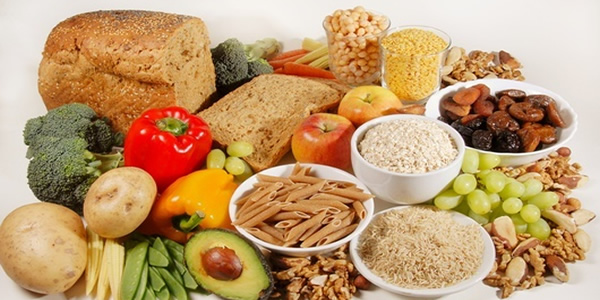 Diyabetes Mellitus Tedavisi- Tıbbi Beslenme Tedavisi
Karbonhidratlar

Meyvelerde doğal olarak bulunan fruktoz, eşdeğer enerji veren sukroz veya nişasta tüketimine kıyasla daha iyi glisemik kontrol sağlayabilmektedir. 
Fruktoz < günlük enerjinin %12’si olmalı. Trigliserid↑  !!!
Posa tüketimi desteklenmelidir
genel popülasyona önerilen  miktarda  (14 g/1000 kcal/gün, 7-13 g çözünür posa)
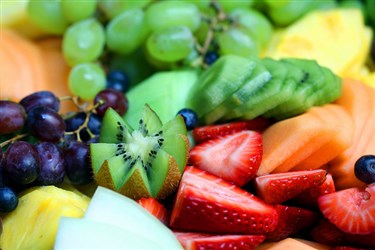 Diyabetes Mellitus Tedavisi- Tıbbi Beslenme Tedavisi
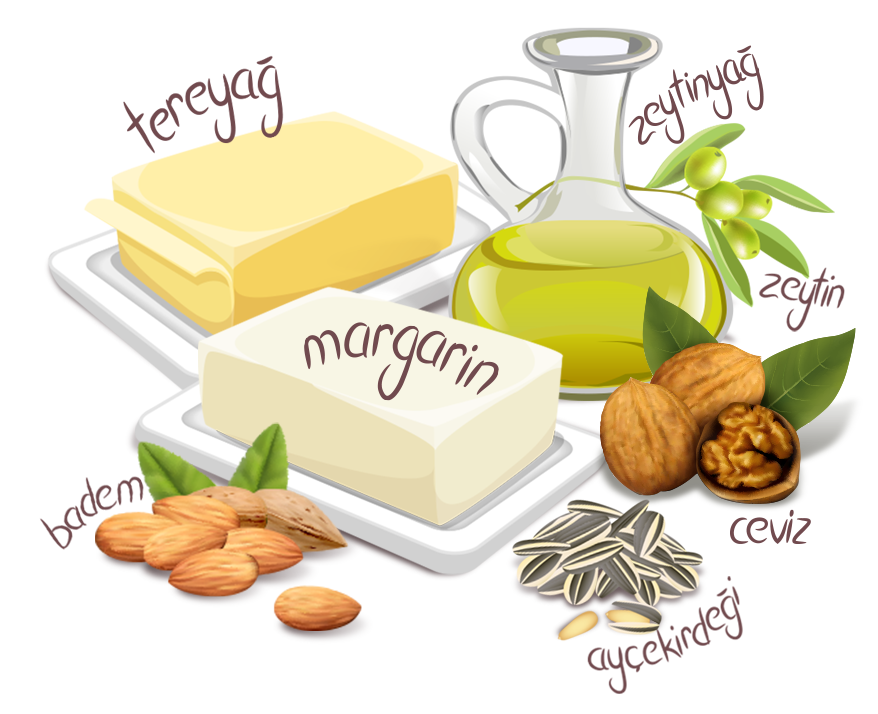 Yağ ve Kolesterol

Doymuş yağ alımı < toplam kalorinin %7’si
Haftada ≥2 porsiyon balık tüketimi
Kolesterol alımı <200 mg/gün
Diyabetes Mellitus Tedavisi- Tıbbi Beslenme Tedavisi
Protein

Günlük enerjinin %15-20’sinin (0.8-1 g/kg/gün) proteinlerden karşılanması 
Renal fonksiyonlar normal ise diyabetli bireylerde bu öneriyi modifiye etmeye gerek yok

Tip 2 diyabetli bireylerde proteinlerin sindirimi, kan glukoz konsantrasyonunu artırmaksızın insülin yanıtını artırabilir. 
Akut hipoglisemide veya gece hipoglisemilerinin tedavisinde kullanılmamalıdır.
Diyabetes Mellitus Tedavisi- Tıbbi Beslenme Tedavisi
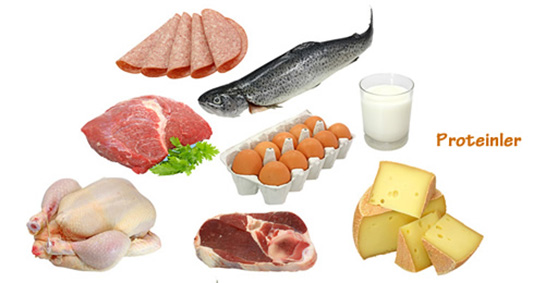 Proteinler
Kilo kaybı sağlamak için yüksek proteinli diyetler önerilmez
Enerjinin %20’sinden fazla protein alımının diyabet tedavisi ve komplikasyonları üzerine etkisi bilinmemektedir. 
Bu tip diyetler kısa dönemde kilo kaybı sağlayabilir ve glisemiyi iyileştirebilir. 
Bu faydaların uzun dönemde de devam ettiği saptanmamıştır. 
Protein alımındaki artış doymuş yağ alımını da artırmaktadır.
Diyabetes Mellitus Tedavisi- Tıbbi Beslenme Tedavisi
Mikro besin öğeleri

Vitamin ve mineral takviyesi 
Yetersizlik belirtileri olmadığı sürece gerek yok 
Vitamin E, C ve karoten gibi antioksidanlar
Uzun dönem kullanımının güvenirliliği ve etkinliği ile ilişkili kanıtlar yetersiz 
Krom takviyesi
Diyabetli bireylerde veya obezlerde faydaları açıkça kanıtlanmamıştır
Tarçın ve diğer bitkisel desteklerin diyabet tedavisinde kullanılmasını destekleyen kanıtlar yetersizdir.
Tarçın
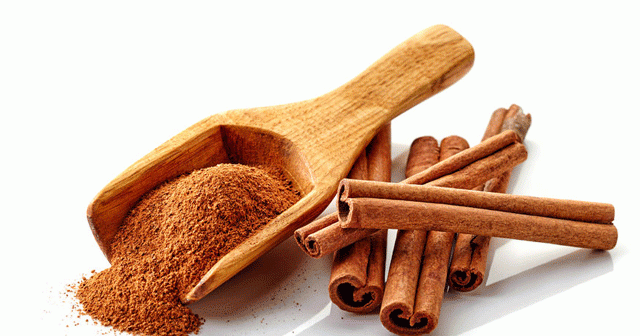 Clinical Nutrition-Şubat 2019
Tarçın Takviyesinin Obezitede Pozitif Etkileri-Metaanaliz
2006-2018 yılları arasında yapılan 12 randomize kontrollü çalışma-toplam 786 katılımcı dahil edilmiş
Bulgular tarçın kullanımının beden ağırlığını, BKİ’ni, bel çevresi ve vücut yağ ağırlığını anlamlı olarak azalttığını göstermiştir. 
Bulgular özellikle <50 yaş olan ve BKI≥30 olan kişilerde belirgindir.
Mousavi, S. M., Rahmani, J., Kord-Varkaneh, H., Sheikhi, A., Larijani, B., & Esmaillzadeh, A. (2019). Cinnamon supplementation positively affects obesity: a systematic review and dose-response meta-analysis of randomized controlled trials. Clinical Nutrition.
[Speaker Notes: 1-3 gr
 8-16 hf]
Tarçın
Annals of Family Medicine-2013
Tip 2 Diyabette Tarçın Kullanımı-Metaanaliz
2012 yılına kadar olan 10 RKÇ-toplam 543 katılımcı dahil edilmiş.
Bulgular tarçın kullanımının AKŞ’i, Total Kolesterol, LDL-K ,TG düzeyini düşürdüğünü, HDL-K düzeyini yükselttiğini gösterirken, HbA1C düzeyinde anlamlı düşüşü göstermedi.
Allen, R. W., Schwartzman, E., Baker, W. L., Coleman, C. I., & Phung, O. J. (2013). Cinnamon use in type 2 diabetes: an updated systematic review and meta-analysis. The Annals of Family Medicine, 11(5), 452-459.
[Speaker Notes: Günde 120 mg-6 g arasında değişen dozlarda 
4-18 hf]
Diyabetes Mellitus Tedavisi- Tıbbi Beslenme Tedavisi
Yapay Tatlandırıcılar



Fruktoz içeren tatlandırıcılar fazla miktarda kullanılmamalı
TG↑
Mannitol ve sorbitol 
özellikle çocuklarda diyare ! 
Aspartam  
fenilketonürili çocuklarda hastalığı alevlenmesi
Şeker alkolleri ve besin değeri olmayan tatlandırıcıların, FDA tarafından kullanımları onaylanmış sınırlar içinde tüketilmeleri emniyetlidir.
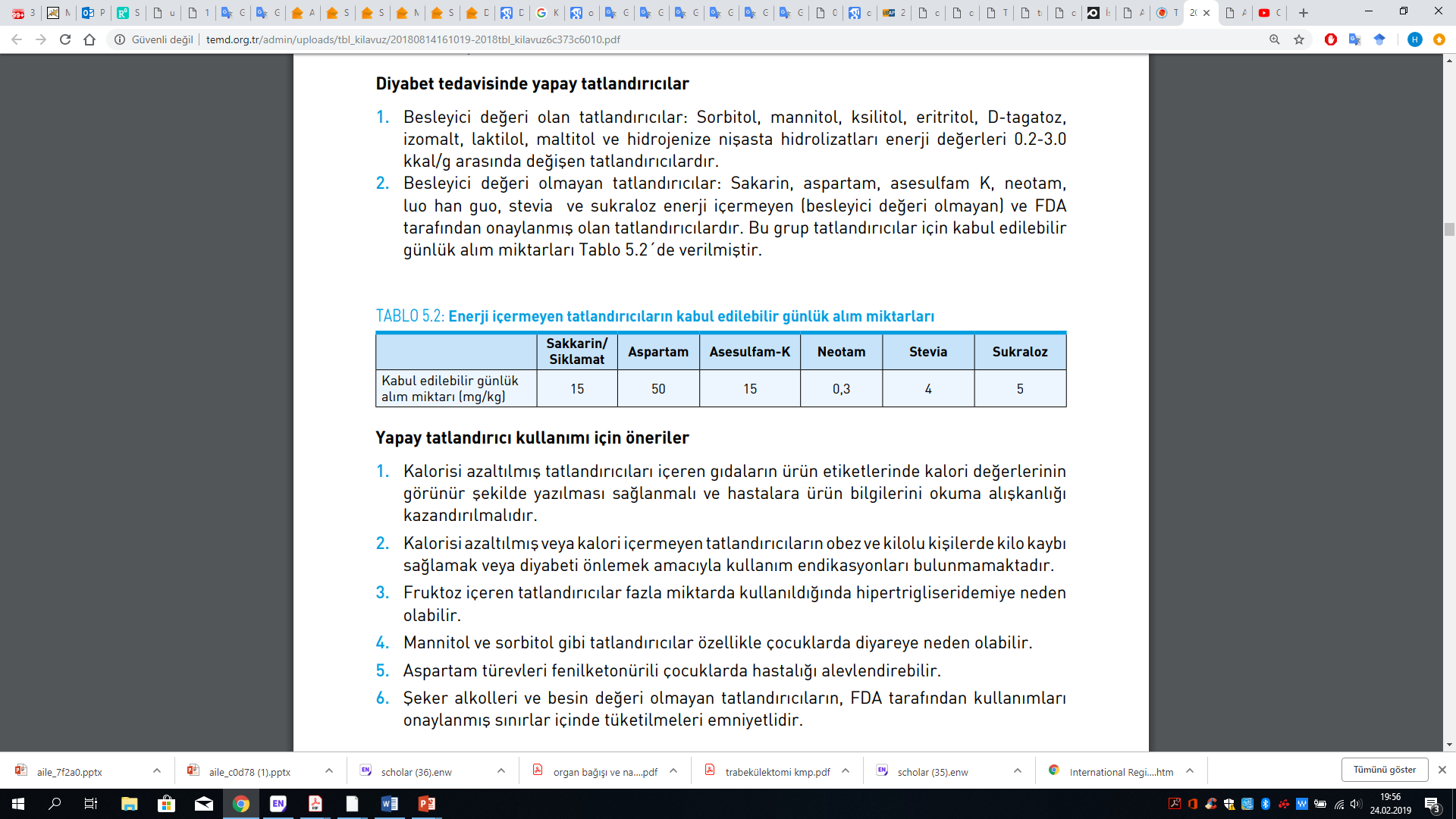 Diyabetes Mellitus Tedavisi- Tıbbi Beslenme Tedavisi
Alkol
Diyabetli bireylerin alkol kullanması tercih edilmez. 
Ağır hipoglisemi, ketoz, akut KV olaylar, pankreatit, karaciğer yağlanması !!!
Özellikle glisemik kontrolü kötü, hipoglisemi riski yüksek, kontrolsüz hiperlipidemisi olanlarda
[Speaker Notes: Riskleri yok ve kişi alkol almayı tercih ediyosa
haftada 2 günü geçmemesi koşulu ile
günlük alım miktarı kadınlar için 1 birim, erkekler için 2 birimdir.]
Diyabetes Mellitus Tedavisi
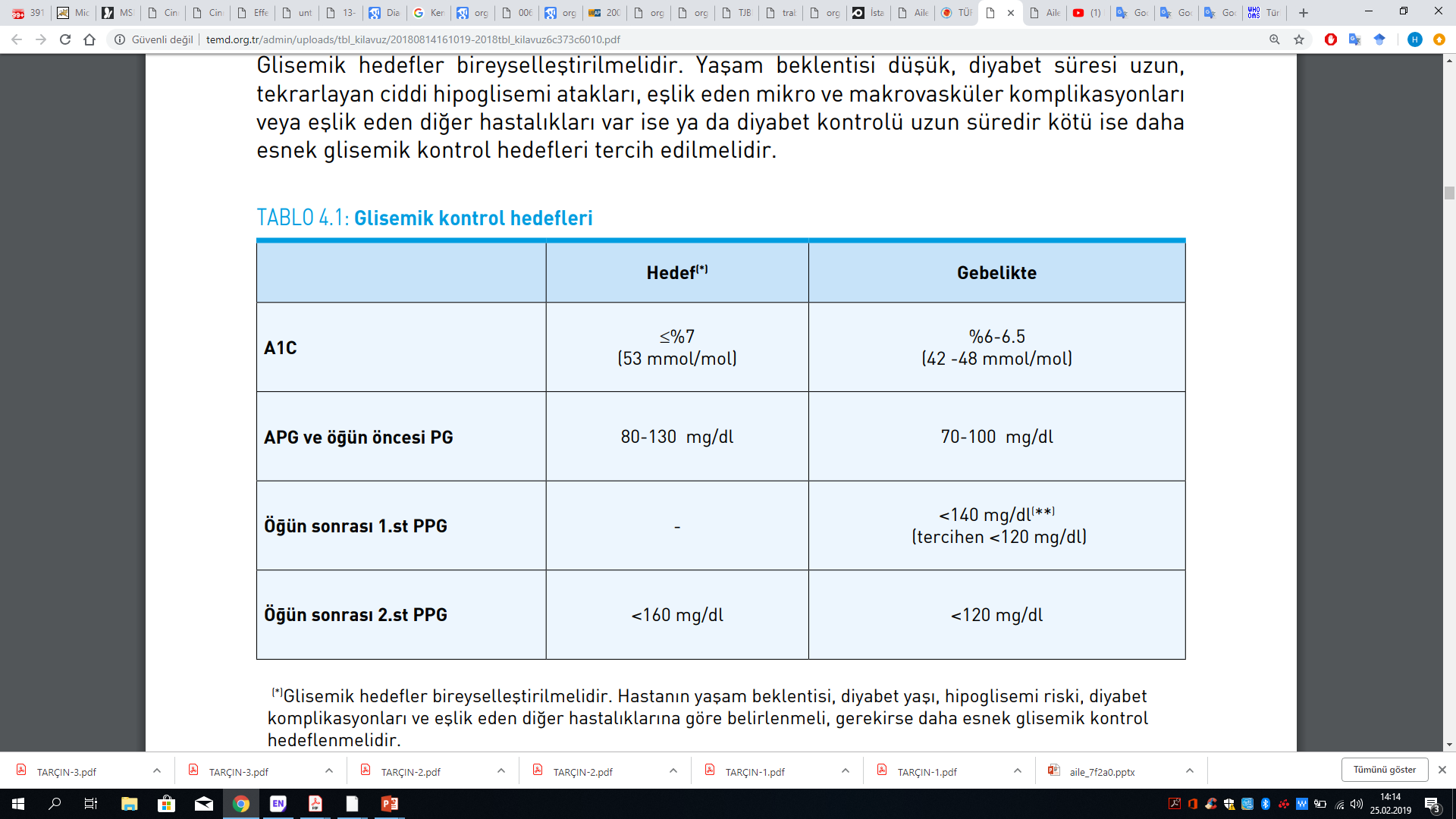 Diyabetes Mellitus Tedavisi
Glisemik hedefler bireyselleştirilmelidir.

Yaşam beklentisi düşük, tekrarlayan ciddi hipoglisemi atakları, eşlik eden diğer hastalıklar gibi durumlarda daha esnek glisemik kontrol hedefleri tercih edilmelidir.
Diyabetes Mellitus Tedavisi
Gebelik planlayan diyabetli kadınlarda hedef A1C6-6.5 olmalıdır.
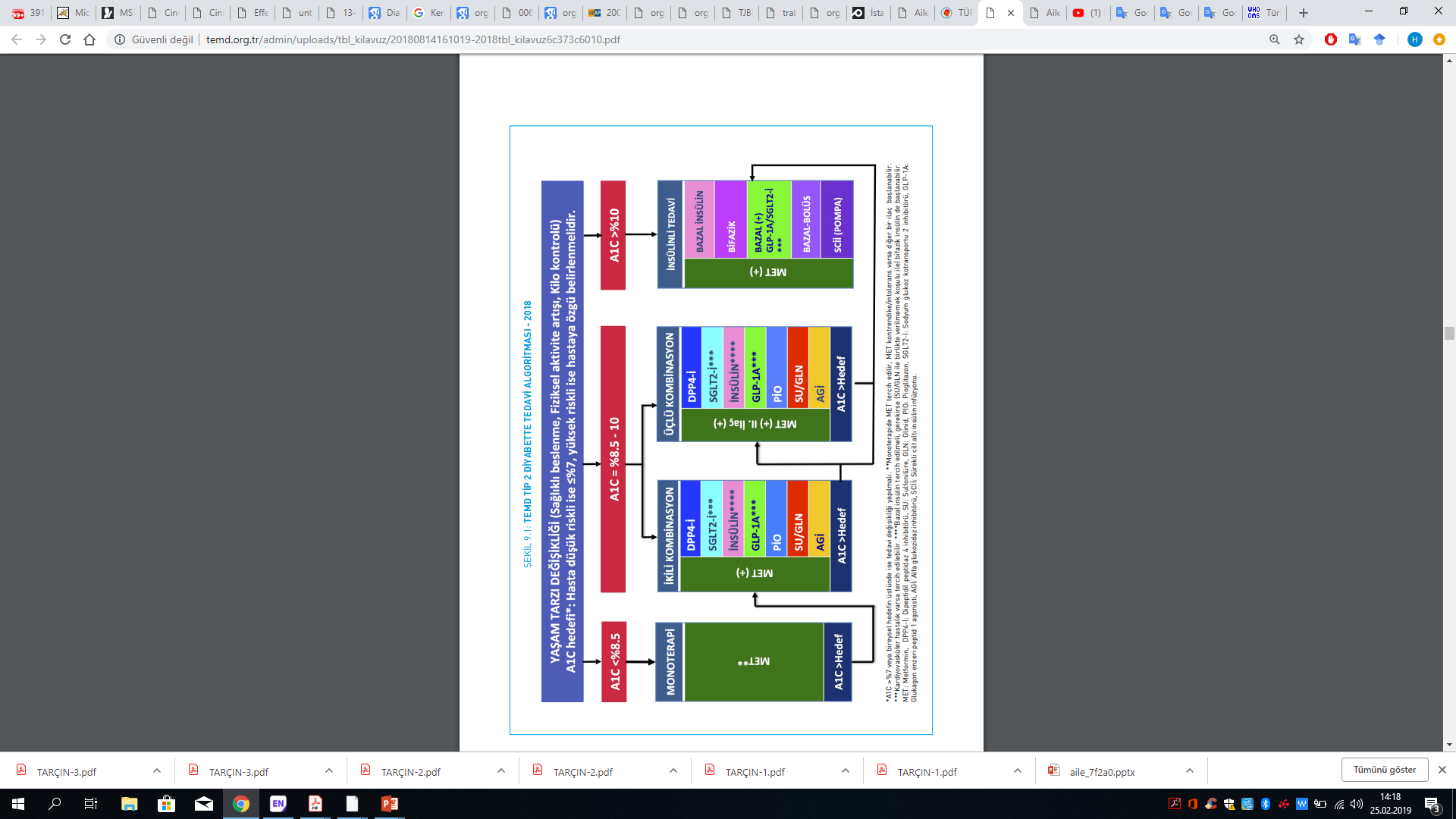 Diyabetes Mellitus Tedavisi
Diyabetes Mellitus Tedavisi
Tedavinin değişmez öğeleri hastanın eğitimi, tıbbi beslenme tedavisi ve egzersizdir.
Tip 1 ve tip 2 diyabetlilerin tanıyı izleyen ilk 1 ay içinde;
GDM’lilerin ise ilk hafta içinde diyetisyene yönlendirilmesi önerilmektedir.
Tüm hastalara sigara kullanımının bırakılması önerilmelidir.
Diyabetes Mellitus Tedavisi
Hastalığın kontrolü ve tedavinin başarısı için hastaya;
Diyabet nedenleri, 
Tedavi seçenekleri, 
Beslenme ve egzersizin önemi, 
Özbakım, 
Kan glukoz düzeylerinin takibi, 
Tedavi uyumu, 
Beklenmeyen durumlarla başa çıkma, 
Komplikasyonları tanıma ve önleme gibi konularda eğitim verilmesi önemlidir.
Diyabetes Mellitus Tedavisi
Fiziksel aktivite ve egzersiz önerileri:
En az haftada 3 gün, gün aşırı olmak üzere, 
Haftada toplam 150 dakika olacak şekilde,
Orta yoğunlukta egzersiz yapmaları sağlanmalıdır.

TBT ve egzersiz
İnsülin direnci ↓ 
Yüksek riskli kişilerde diyabet gelişimini önlemeye yardımcı
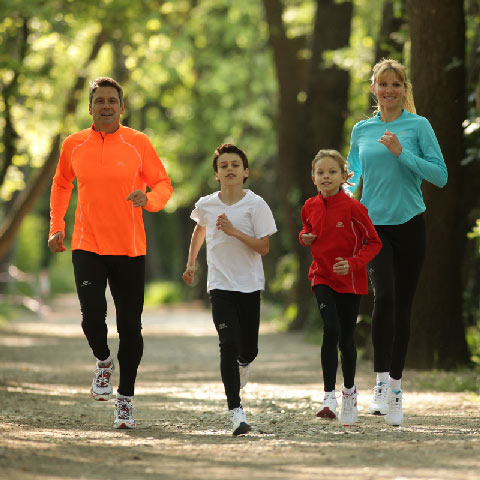 Diyabetes Mellitus Tedavisi
Oral antidiyabetik ilaçlar (OAD), tip 2 diyabette yaşam tarzı önerilerine (TBT ve fiziksel aktivite) ilave olarak kullanılırlar.

Türkiye’de Sağlık Bakanlığı tarafından gebelikte kullanımı onaylanmış herhangi bir OAD bulunmamaktadır.
Diyabetes Mellitus Tedavisi – OAD’ler
Antihiperglisemik ilaç:
İnsülin Salgılatıcılar
Sülfonilüreler
Glinidler
İnsülin Duyarlılaştırıcılar
Biguanidler	
Thiazolidinedionlar  (glitazonlar)
Alfa Glukozidaz İnhibitörleri	
Akarboz
Miglitol
İnsülinomimetikler
İnkretin mimetikler(GLP_1A)
Amilin mimetikler
İnkretin artırıcı(DPP4_İ)
Sodyum-glukoz ko-transporter 2 inhibitörleri (SGLT 2-İ)
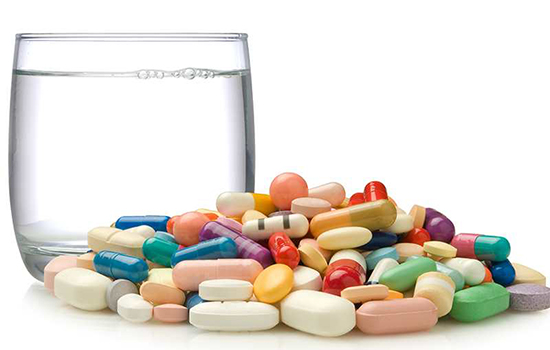 Diyabetes Mellitus Tedavisi
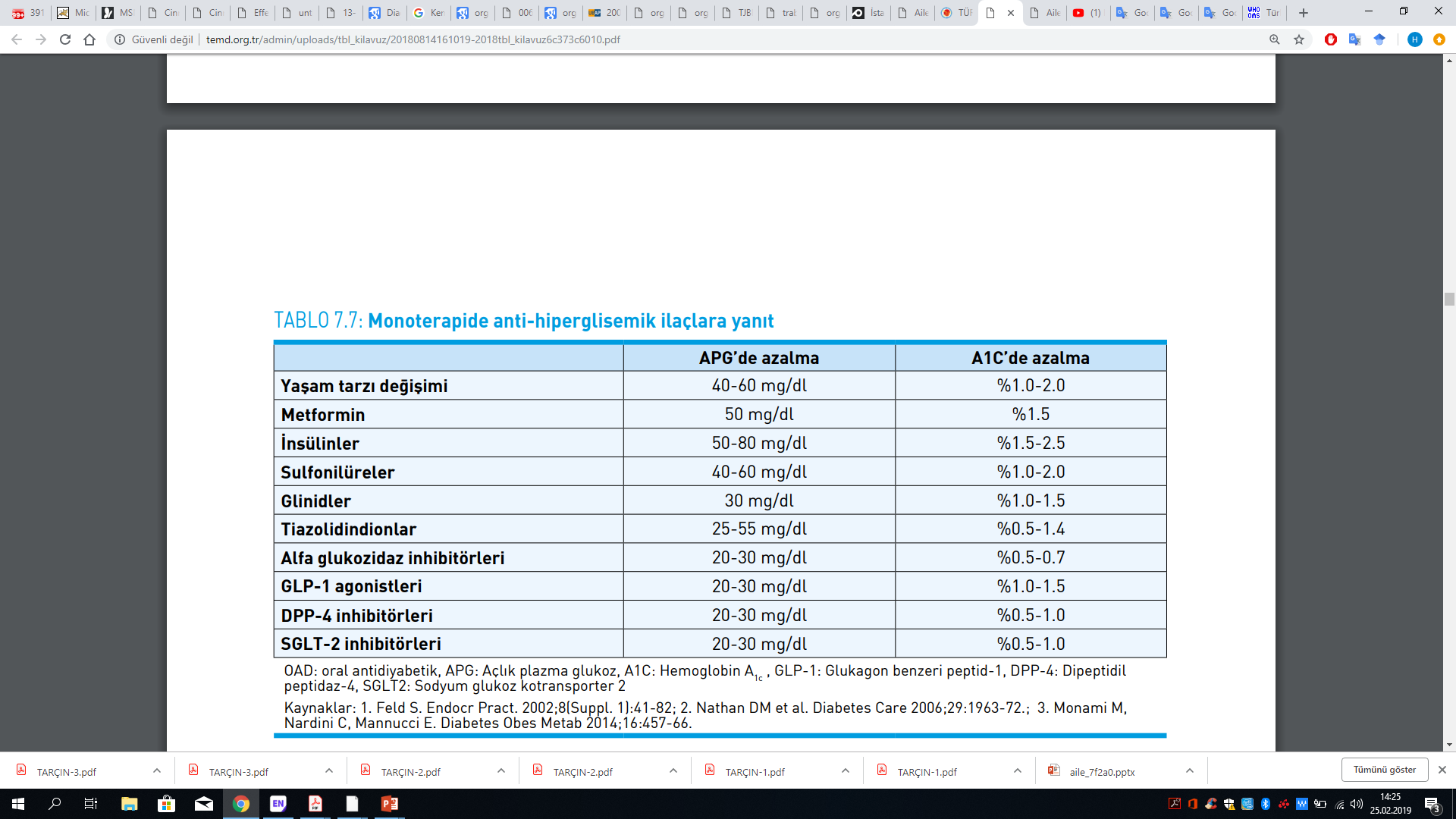 Diyabetes Mellitus Tedavisi
Diyabetes Mellitus Tedavisi
İnsülin Salgılatıcılar

Pankreas B-hücresi plazma membranı üzerindeki K-ATP kanallarını, glukozdan bağımsız olarak kapatıp insülin sekresyonunu artırmaktadırlar.

      Sulfonilüreler,
Uzun süredir kullanımda bulunmaları ve ucuz olmaları nedeniyle geniş klinik deneyime sahiptir. 

     Glinidler, 
Kısa etki süreleri nedeniyle postprandiyal glukozu düşürmekte daha etkindir.
Yemek öncesi alındıklarından doz esnekliği sağlar, maliyetleri yüksek değildir.
Diyabetes Mellitus Tedavisi
İnsülin Salgılatıcılar:
Yan etkileri; 
Hipoglisemi
Kilo artışı
Alerji
Deri döküntüleri
Hepatotoksisite
Hematolojik toksisite (agranülositoz, kemik iliği aplazisi)
Diyabetes Mellitus Tedavisi
İnsülin Salgılatıcılar
Kontrendikasyonları;
Tip 1 diabetes mellitus (Özellikle LADA ile ayırıcı tanının iyi yapılması gerekir)
Sekonder diyabet (pankreas hastalıkları vd. nedenler)
Hiperglisemik acil durumlar (DKA, HHD)
Gebelik
Travma, stres, cerrahi müdahale
Ağır infeksiyon
Sulfonilüre alerjisi
Ağır hipoglisemiye yatkınlık
Dekompanse karaciğer ve son dönem böbrek yetersizliği
Diyabetes Mellitus Tedavisi
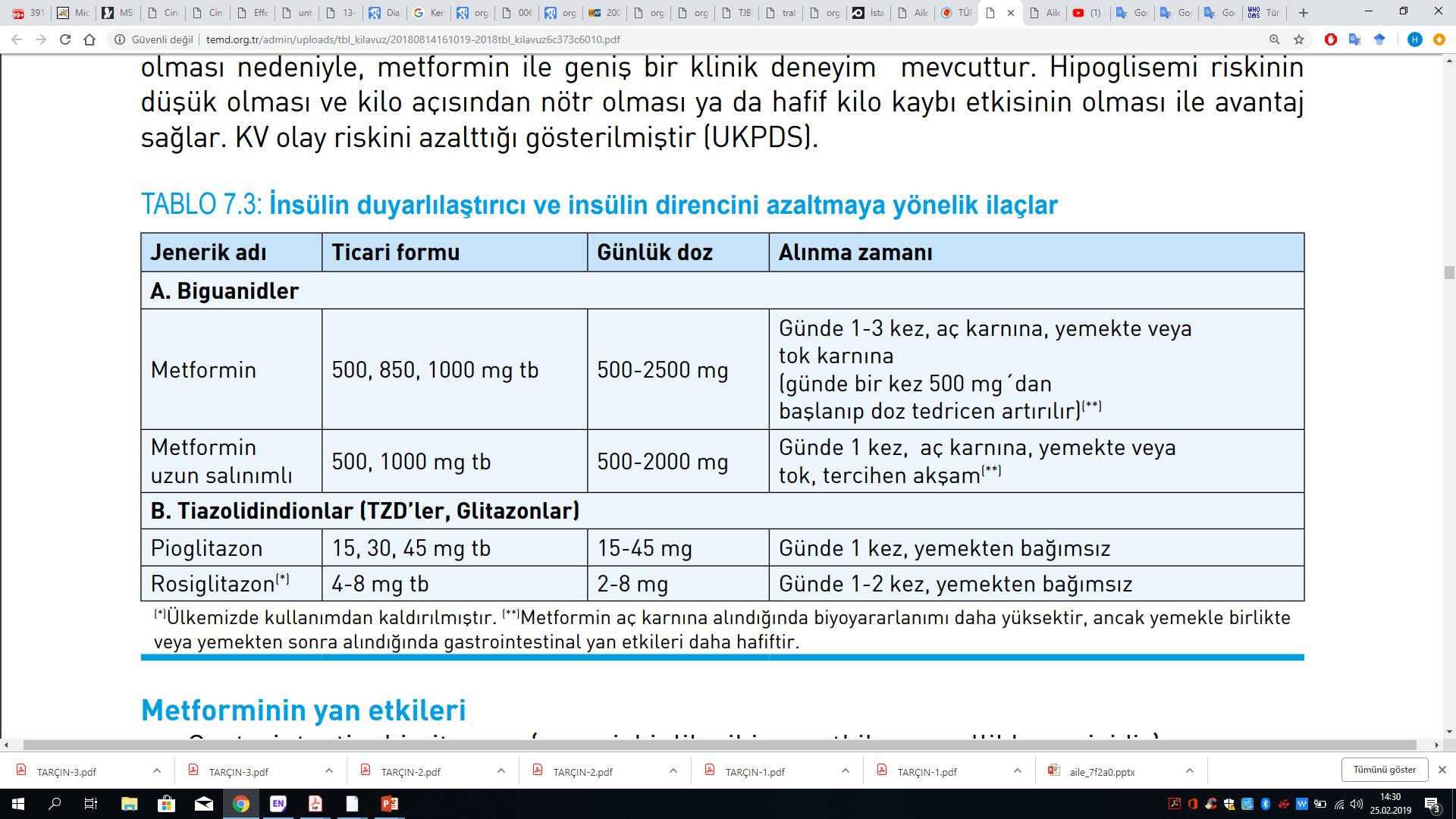 Diyabetes Mellitus Tedavisi
Metformin; 
Karaciğerde artmış glukoneogenezi inhibe eder.
Kas glukoz uptake’ini ve yağ asidi oksidasyonunu bir miktar artırır.
Barsaktan glukoz absorpsiyonunu azaltır.
İnsülin duyarlılığını artırır.
İştahı kısmen baskılar.
Diyabetes Mellitus Tedavisi
Metforminin yan etkileri;
Gastrointestinal irritasyon (gaz, şişkinlik gibi yan etkiler genellikle geçicidir) 
Kramplar
Diyare 
Ağızda metalik tad 
B-12 vitamin eksikliği (B-12 vitamin replasmanı gerekebilir) 
Laktik asidoz
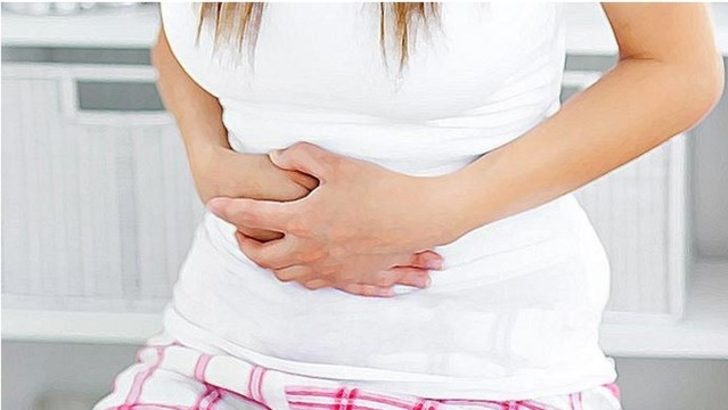 Diyabetes Mellitus Tedavisi
Metforminin kontraendikasyonları;
Renal fonksiyon bozukluğu (serum kreatinin >1.4 mg/dl veya eGFR <30 ml/dk ise kullanılmamalı )
Karaciğer yetersizliği
Laktik asidoz öyküsü
Ağır hipoksi, dehidratasyon
Kronik alkolizm
KV kollaps, akut miyokard infarktüsü
Diyabetes Mellitus Tedavisi
Metforminin kontraendikasyonları;

Ketonemi ve ketonüri
Tedaviye dirençli (sınıf 3-4) konjestif kalp yetersizliği
Kronik pulmoner hastalık (kronik obstrüktif akciğer hastalığı)
Periferik damar hastalığı
Major cerrahi girişim
Gebelik ve emzirme dönemi
İleri yaş (bazı otörlere göre >80 yaş)
Diyabetes Mellitus Tedavisi
Kontrendikasyonları; 
ALT yüksekliği olan vakalar
Konjestif kalp yetersizliği vakaları
Kronik ağır böbrek yetersizliği
Gebelik
Tip 1 diyabetliler
Adolesan ve çocuklarda kontrendike
Pioglitazon;
Hipoglisemi yapmaması,
HDL-kolesterolü yükseltmesi, 
Trigliserid düzeylerini düşürmesi avantajlarıdır.
Ancak pahalı ilaçlardır.
Diyabetes Mellitus Tedavisi
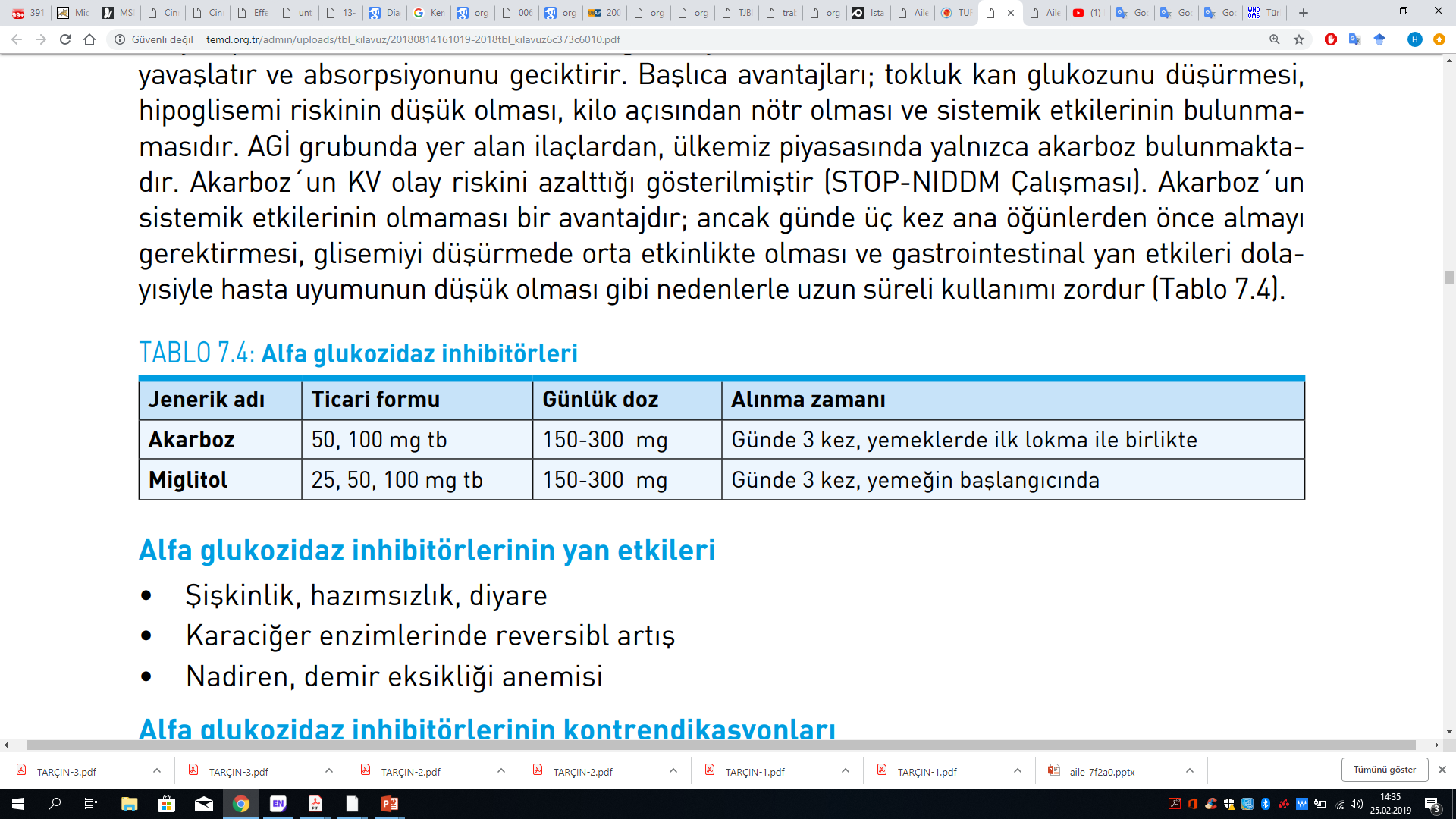 Akarboz; 
Karbonhidratların sindirimini yavaşlatır ve absorpsiyonunu geciktirirler.
Şişkinlik, hazımsızlık, diyare yapabilir.
Diyabetes Mellitus Tedavisi
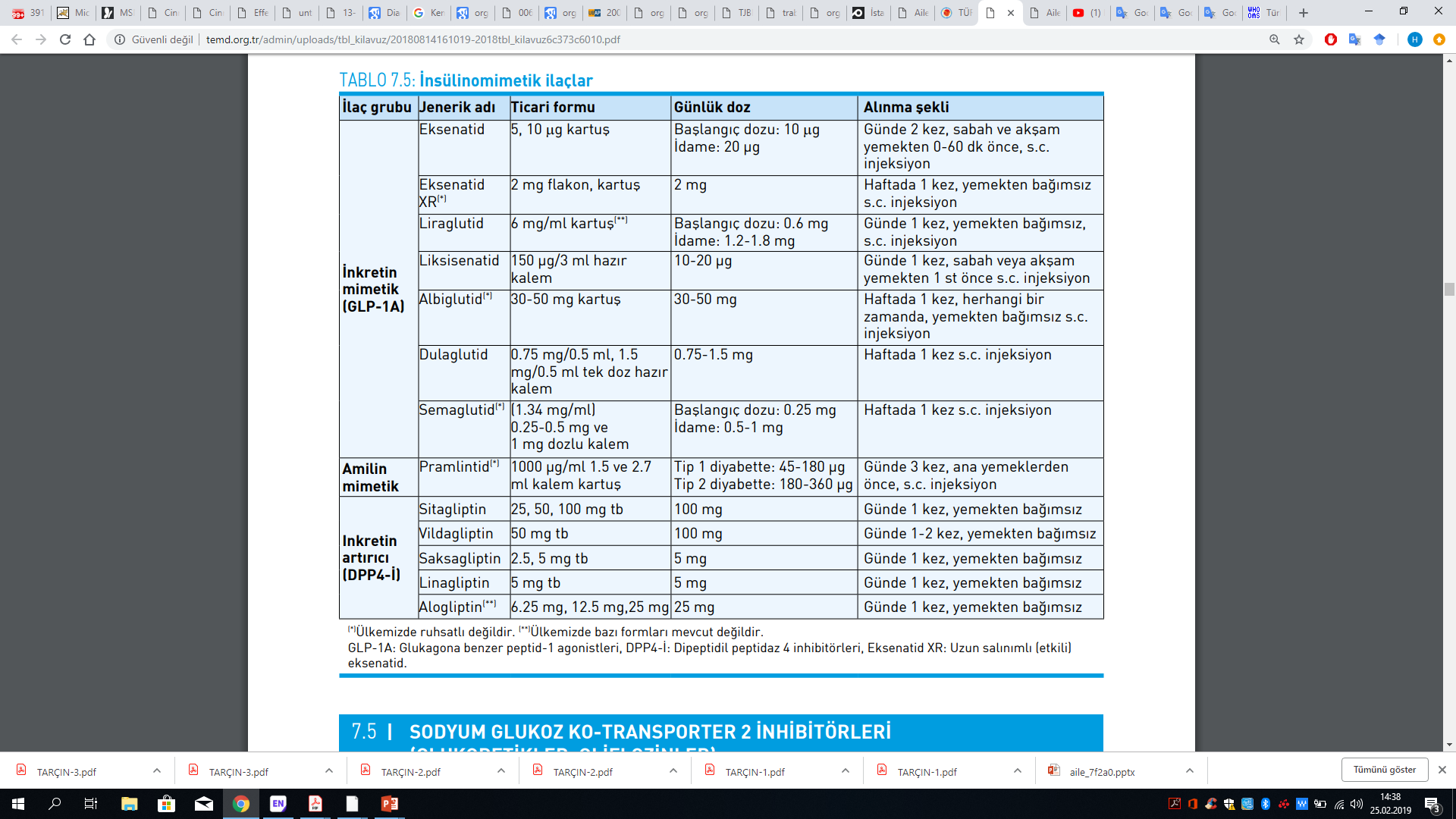 [Speaker Notes: İnkretin mimetikler subkutan uygulanır, Gastrik boşalmayı geciktirir ve doyma hissini artırır. (kilo kaybı)


İnsülin sekresyonunu glukoza bağımlı olarak artırır]
Diyabetes Mellitus Tedavisi
İnsülinomimetikler

İnkretin mimetik (GLP-1A) (subkutan)

Pankreas b-hücrelerinin glukoza duyarlılığını artırır, 
Pankreastan glukagon sekresyonunu baskılar,
Gastrik boşalmayı geciktirir ve doyma hissini artırır. (kilo kaybı)
İnsülin sekresyonunu, glukoza bağımlı olarak artırırlar.
Diyabetes Mellitus Tedavisi
İnsülinomimetikler

İnkretin artırıcı (DPP4-İ)

İnsülin sekresyonunu glukoza bağımlı olarak artırır, 
Glukagon sekresyonunu azaltırlar.
Diyabetes Mellitus Tedavisi
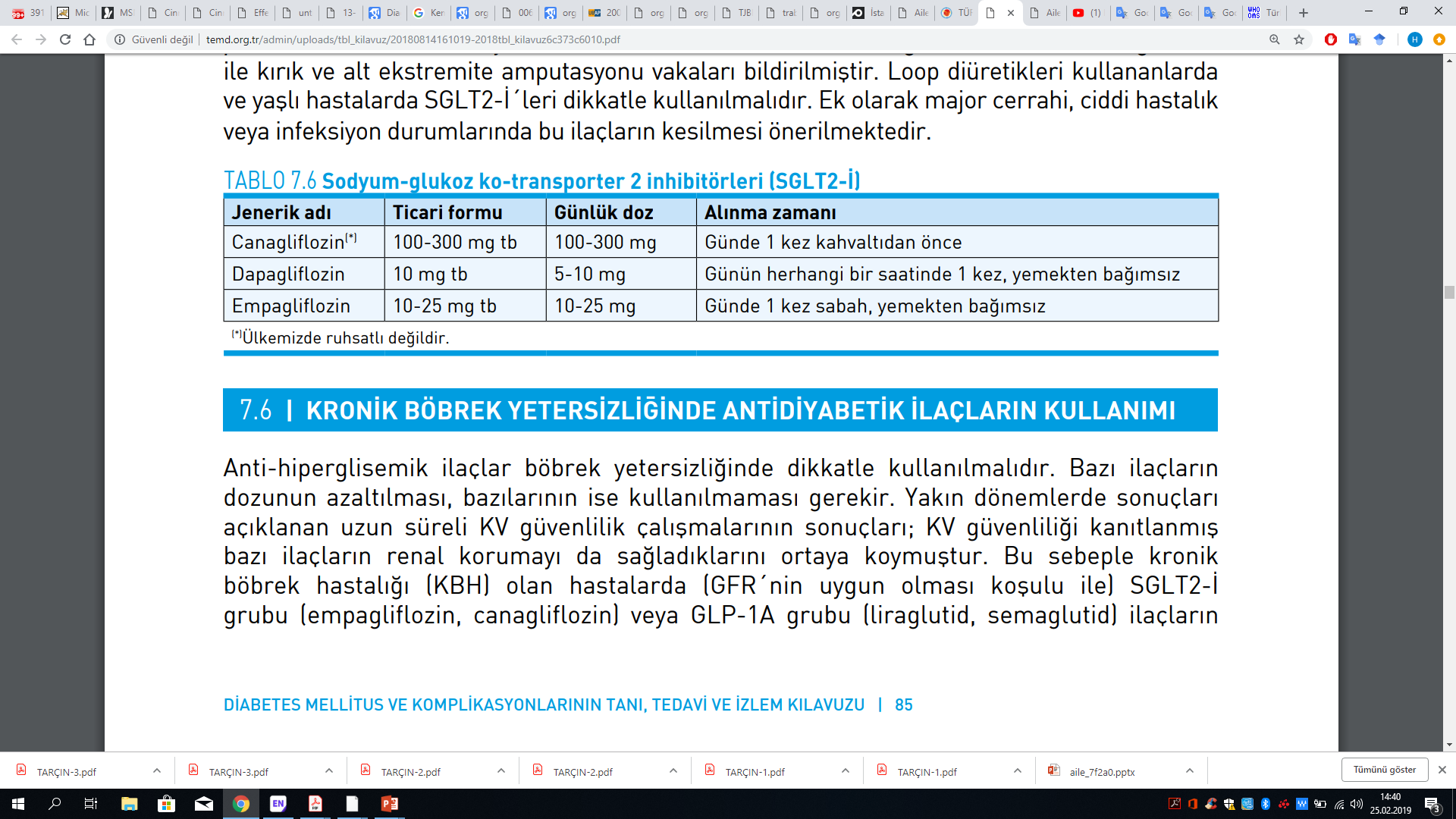 Diyabetes Mellitus Tedavisi
SGLT-2  inhibitörleri  böbrekten glukoz reabsorpsiyonunu azaltır. 
İdrar yolu ile glukoz ekskresyonunu artırırlar.
Pahalı ilaçlardır.
Genitoüriner (özellikle kadınlarda) infeksiyonlara yol açabilirler. 
Hipotansiyon, baş dönmesi yapabilirler.
[Speaker Notes: SGLT2-İ grubundaki ilaçların KV riski yüksek hastalarda öncelikli olarak tercih
edilebileceğini belirtilmektedirler.]
Diyabetes Mellitus Tedavisi
Yaşam tarzı düzenlemeleri tedavinin her aşamasında uygulanmalıdır.
Metformin’i tolere edemeyen hastalarda SU veya GLN grubu bir ilaç ile başlanabilir.
Glisemik hedeflere ulaşılamazsa veya hedefler sürdürülemiyorsa 3 ayda ilaç dozları artırılmalı veya yeni tedavi rejimlerine geçilmelidir.
DM- Komplikasyonları
Diyabetin Akut Komplikasyonları:

Diyabetik Ketoasidoz
İnsülin eksikliği ve hiperglisemi sonucu kanda ve idrarda keton yüksekliği ile seyreden bir durumdur.
Hiperglisemik Hiperozmolar Durum
Oluşum mekanizması DKA ile hemen hemen aynı olmakla birlikte, HHD’de dehidratasyon daha ön plandadır.
Laktik Asidoz
Genellikle altta yatan ciddi hastalığı bulunan diyabet hastalarında görülen ve dokulara oksijen dağılımı ve kullanımının yetersizliğinden kaynaklanan ağır bir metabolik asidoz biçimidir. 
Hipoglisemi
DM- Komplikasyonları
Diyabetin kronik komplikasyonları:
Diyabetin komplikasyonları üç başlık altında incelenebilir. 
1- Mikrovasküler komplikasyonlar
	Retinopati, nefropati, nöropati (periferik ve otonomik) 
2- Makrovasküler komplikasyonlar
	Aterosklerotik kalp hastalıkları, periferik arter hastalığı, serebrovasküler hastalıklar 
3- Diğer komplikasyonlar
	Cilt, diyabetik ayak, eklem, kemik, beyni ilgilendiren sorunlar (demans, Alzheimer), psikolojik sorunlar, seksüel sorunlar, vs.
DM - Tarama
Diyabetin kronik komplikasyonları:
Diyabetik retinopati: 
    Tip 1 diyabette 
	tanıdan 5 yıl sonra veya puberteden itibaren yılda bir
    Tip 2 diyabette 
	tanıdan itibaren yılda bir göz dibi muayenesi yapılmalıdır.
Diyabetik nefropati:
     Mikroalbuminüri; 
	Tip 1 diyabetlilerde (≥5 yıl olan), Tip 2 diyabetlilerde
		Yılda bir 
    Serum kreatinin, GFR
                             Yılda bir
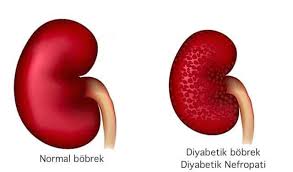 DM - Tarama
Diyabetin kronik komplikasyonları:
Diyabetik nöropati:
    Tip 1 diyabetli bireylerde tanıyı izleyen beşinci yıldan itibaren yılda bir
    Tip 2 diyabetli bireylerde tanı anında ve daha sonra yılda bir 
Diyabetik ayak:
    Ayakların detaylı muayenesi ve vasküler değerlendirme yapılmalı
    Hastalar ayak bakımı ve diyabetik ayaktan korunma konusunda eğitilmeli
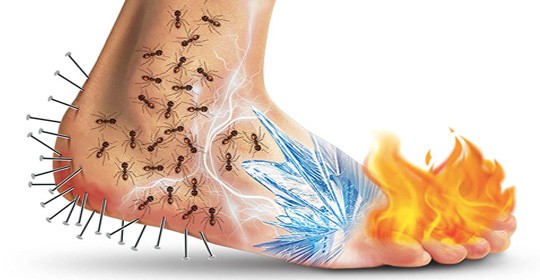 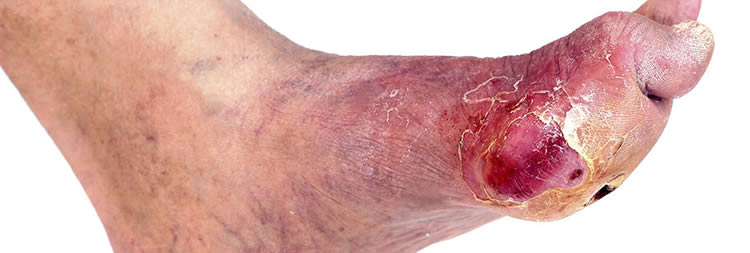 DM - Tarama
Diyabetin kronik komplikasyonları:

 Koroner Arter Hastalığı:

   Diyabetli hastalarda KAH taraması 
                          -istirahat EKG’si ile
   Semptomları veya diğer eşlik eden hastalıkları olan kişilerde 
                         -stres testi
DİYABET TANISI KONAN HASTADA SEVK KRİTERLERİ
18 yaş altı diyabetli hastalar  Çocuk Endokrinoloji Uzmanı 
Tip 1 DM tanısı konan hasta  Endokrinoloji uzmanı

Tip2 DM tanısı alan hastalar şu durumlar varsa sevk edilmelidir:
AKŞ ≥ 300mg/dl
TKŞ ≥ 400mg/dl
HbA1c ≥ %10

Tip2 DM tanısı alan hasta her türlü tedaviye rağmen 6 ay boyunca ölçülen iki kan  
     şekeri aşağıdaki aralıkta ise sevk edilmelidir:
AKŞ ≥ 160-300mg/dl
TKŞ ≥ 225-400mg/dl
HbA1c ≥ %8

Hospitalizasyonu gereken hastalar da sevk edilmelidir.
[Speaker Notes: Akut metabolik komplikasyonlar
Diyabetik ketoasidoz - Hiperozmolar hiperglisemik durum - Ciddi hipoglisemi
Kontrolsüz diyabet
Sıvı kaybına eşlik eden hiperglisemi
Metabolik bozulma ile ilişkili sürekli ve dirençli hiperglisemi
Ayaktan tedaviye dirençli, tekrarlayan açlık hiperglisemisi (>300 mg/dl) veya A1C’nin ’normal üst sınır’ın iki katından yüksek (A1C >%11) olması
Tedaviye rağmen tekrarlayan, ağır hipoglisemi (<50 mg/dl) atakları
Metabolik dengesizlik: Sık tekrarlayan hipoglisemi (<50 mg/dl) ve açlık hiperglisemisi(>300 mg/dl) atakları
İnfeksiyon ya da travma gibi presipitan bir neden olmaksızın tekrarlayan DKA atakları
Metabolik kontrolü bozan ve ayaktan kontrol edilemeyen ciddi psikososyal sorunlara bağlı okul ya da iş yaşamının aksaması]
KAYNAKLAR
Türkiye Endokrin Metabolizma Derneği Diyabetes Mellitus ve Komplikasyonlarının Tanı, Tedavi ve İzlem Kılavuzu(2018)
Türkiye Diyabet Programı 2015-2020 (Türkiye Halk Sağlığı Kurumu)
Allen, R. W., Schwartzman, E., Baker, W. L., Coleman, C. I., & Phung, O. J. (2013). Cinnamon use in type 2 diabetes: an updated systematic review and meta-analysis. The Annals of Family Medicine, 11(5), 452-459.
Mousavi, S. M., Rahmani, J., Kord-Varkaneh, H., Sheikhi, A., Larijani, B., & Esmaillzadeh, A. (2019). Cinnamon supplementation positively affects obesity: a systematic review and dose-response meta-analysis of randomized controlled trials. Clinical Nutrition.